全面推動逐筆交易
制度說明
題綱
推動緣由及制度比較
規劃內容
2
推動緣由及制度比較
3
國外撮合方式
4
撮合效率、資訊揭露
集合競價
盤中每5秒撮合一次
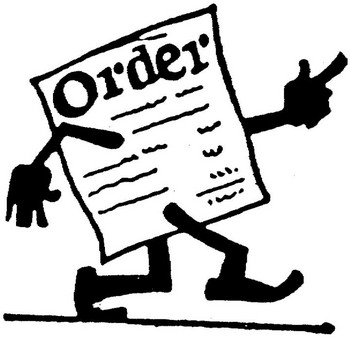 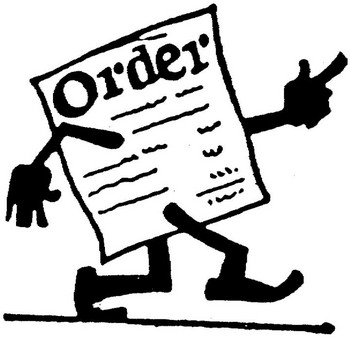 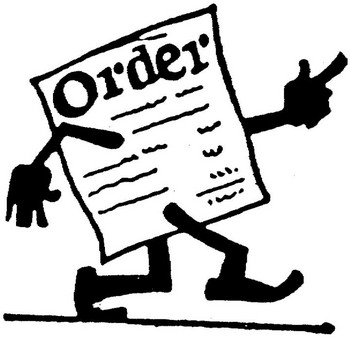 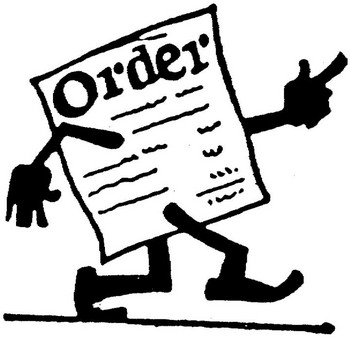 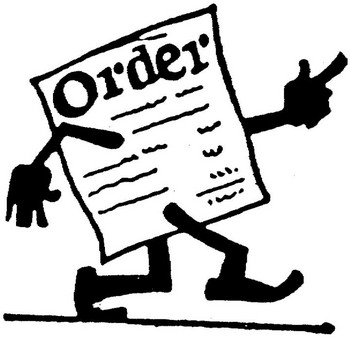 9:00:00
9:00:05
9:00:10
…
…
撮合
撮合
撮合
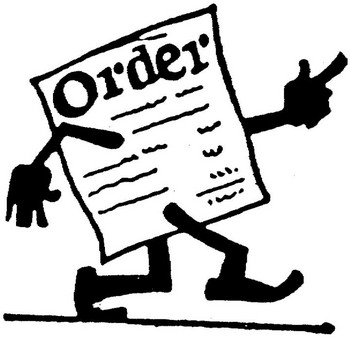 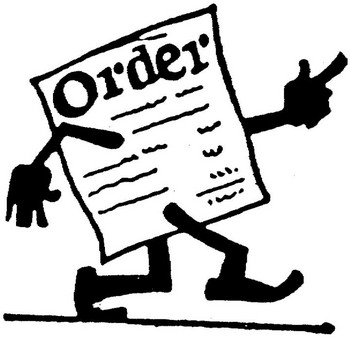 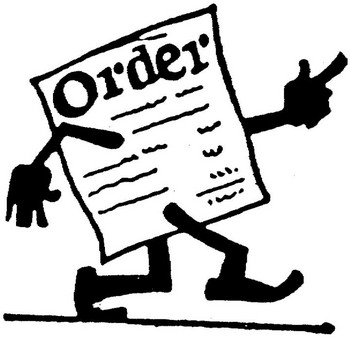 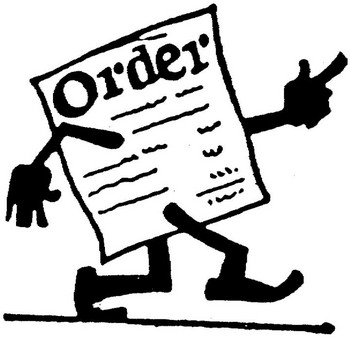 成交價量、5檔資訊
成交價量、5檔資訊
成交價量、5檔資訊
逐筆交易
一有委託立即撮合、資訊透明度高
9:00:01
9:00:02
9:00:03
9:00:05
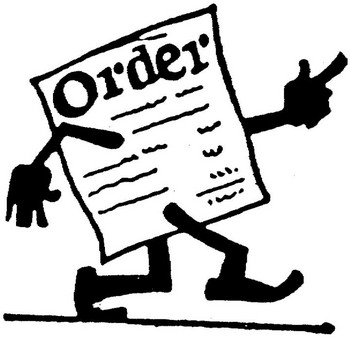 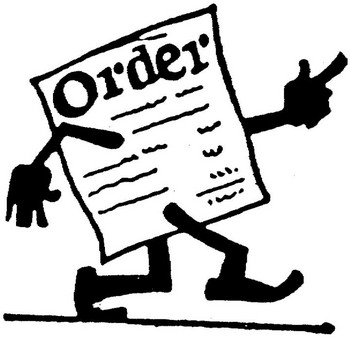 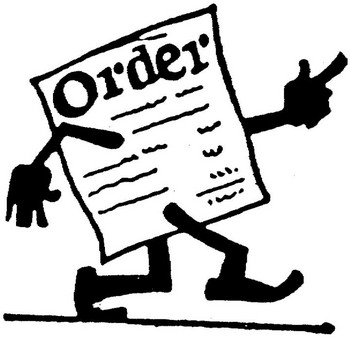 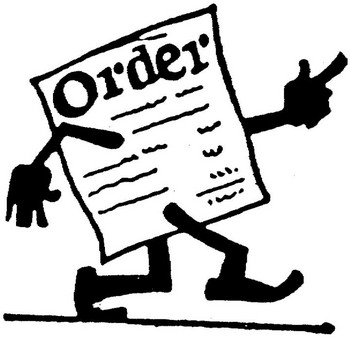 …
9:00:00
撮合
撮合
撮合
撮合
撮合
成交價量、5檔資訊
成交價量、5檔資訊
成交價量、5檔資訊
成交價量、5檔資訊
成交價量、5檔資訊
5
集合競價
剩餘委託
逐筆交易撮合
50
剩餘委託
集合與逐筆差異彙總
集合競價
逐筆交易
盤中：5秒撮合
滿足最大成交量、一個成交價
提供成交後資訊
限價單
盤中：隨到隨撮
依委託簿對手方價格、多個成交價
提供成交前&成交後資訊
多種委託單
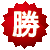 交易效率
價格決定
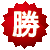 資訊透明
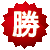 委託種類
規劃內容
9
實施方式及資訊
實施方式及資訊
實施方式：上線時一次全面實施
 分級資訊：「即時交易資訊」及5秒「行情快照」
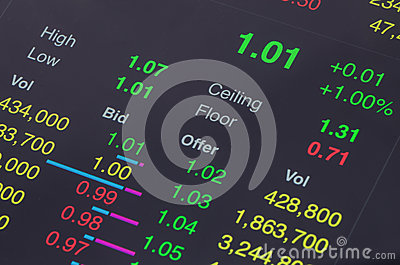 新增委託種類
限價ROD
限價IOC
限價FOK
市價ROD
市價IOC
市價FOK
NEW
&
=
IOC委託
限價及市價IOC委託
逐筆交易時段適用IOC係指即刻成交或取消。殘餘委託不會留存於委託簿
 功能：在想要的價位內成交，剩下不留存，需要再重下
剩餘20張委買
直接取消、
不會留委託簿
→50
(IOC)
FOK委託
限價及市價FOK委託
逐筆交易時段適用FOK係指全數成交或取消。委託不會留存於委託簿。
 功能：如不想部分成交，投資人可以用FOK委託
→50
(FOK)
50張委買直接取消、不會留委託簿
市價委託(1/4)
市價委託(ROD、IOC及FOK)：逐筆交易適用，無須指定價格
 撮合順序：市價委託優先於限價委託(含漲跌停)
 拼成交速度
 轉換參考價：撮合前，若委託簿有買/賣市價委託，給予轉換參考價格。最近一次成交價、買單限價、賣單限價。市價買進3者取高者、市價賣出3者取低者。
 依對手方價格成交
14
市價委託(2/4)
6
轉換參考價：
最近一次成交價：100
買單限價：無
賣單限價：100
→100
15
市價委託(3/4)
6
轉換參考價：
最近一次成交價：100
買單限價：無
賣單限價：無
→100
轉換參考價：
最近一次成交價：100
買單限價：無
賣單限價：無
→100
16
市價委託(4/4)
3
轉換參考價：
最近一次成交價：100
買單限價：無
賣單限價：100
→100
轉換參考價：
最近一次成交價：100
買單限價：無
賣單限價：99
→99
17
委託改價
新增委託功能
委託改價功能
為降低資訊量，減少「取消委託」比例，可直接就
限價委託改價(限價改限價)
原委託時間調整為改價後時間
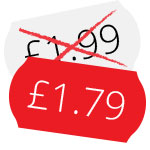 瞬間價格穩定措施
現行(集合競價)：可能成交價超過前一次成交價3.5%
超過3.5%!
可能成交價101(實際成交價101)
可能成交價105
成交價100
9:01:00
9:03:10
…
9:01:05
9:01:10
延後2分鐘撮合
瞬間價格穩定措施
瞬間價格穩定措施
標準：可能成交價超逾前5分鐘加權平均價3.5% ，延緩撮合2分鐘，之後以集合競價撮合

 暫緩期間
可輸入一般限價委託，不接受市價、IOC、FOK委託
本公司刪除留存之市價委託
每5秒揭露模擬撮合成交價、量及最佳5檔買賣價量
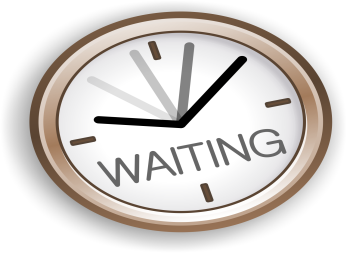 謝謝各位
21